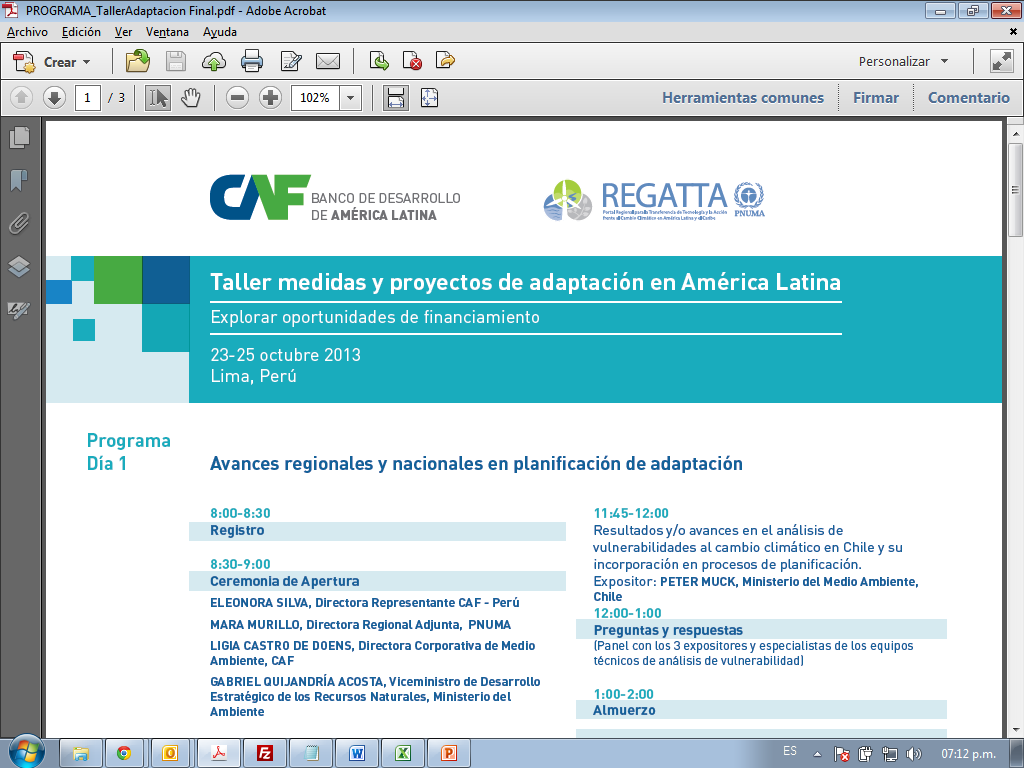 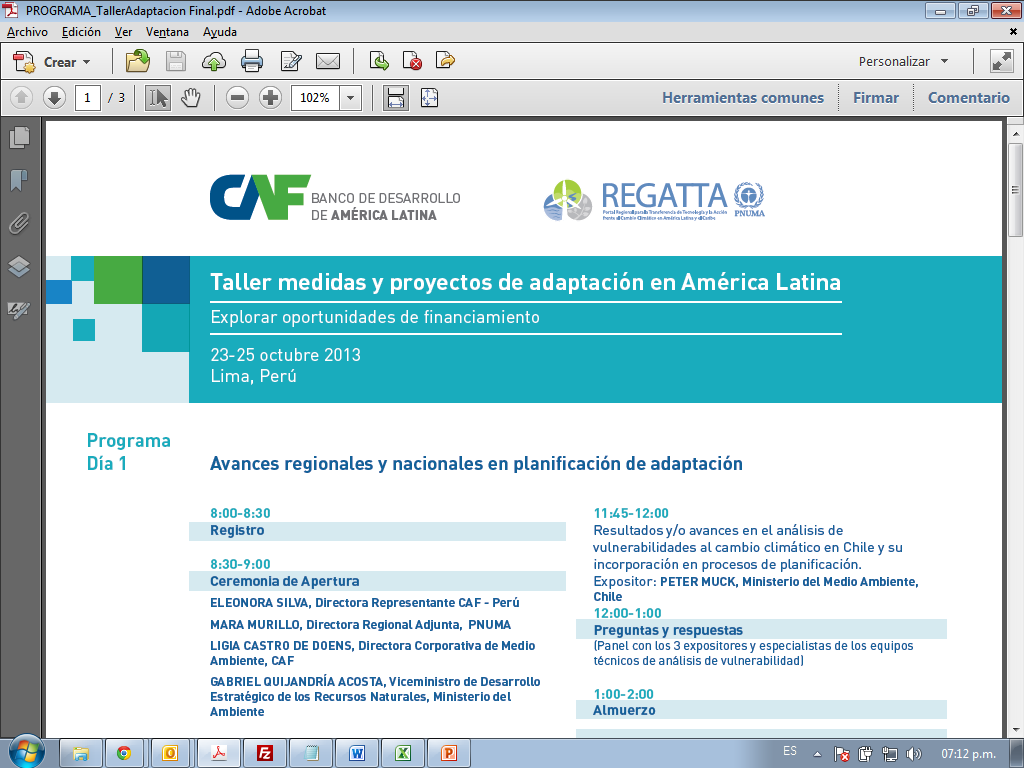 9-10 Septiembre 2014
México D.F.
<POR FAVOR SEÑALAR AQUÍ PAIS>
Avances en el diseño e implementación de Planes de Adaptación y principales necesidades identificadas
1. Marco Institucional y Regulatorio
Indicar brevemente el marco regulatorio existente para la definición de políticas en materia de adaptación al cambio climático

Indicar brevemente el marco regulatorio existente para la ejecución de medidas en materia de adaptación al cambio climático
2. Plan/ Política de Adaptación al Cambio Climático
Señale, si existe, el Plan de Adaptación
Objetivo
Principales aspectos
A cuantos años (horizonte de tiempo) ha sido planteado
Mencionar los 3 a 5 principales proyectos identificados y/o en implementación
En esto principales proyectos por favor indicar
Nombre del proyecto
Tipo
Breve descripción principal (es) componente (s)
Alternativas de financiamiento
Previsto en el presupuesto?
Incluido en el sistema de planificación de inversiones?
Fuentes de financiamiento identificadas?
(se sugiere una diapositiva para cada proyecto principal identificado)
3. Plan / política en proceso (sólo para países que no cuentan con plan o política)
Áreas críticas identificadas (más vulnerables)
Áreas prioritarias identificadas
Estudios desarrollados o en curso? 
Enumerar e indicar su objetivo
Existen proyectos identificados ?
Enumerar e indicar su objetivo
Si no existen proyectos identificados o en curso, 
se ha visualizado algún proyecto? De qué tipo? Valor estimado?
Qué áreas requieren apoyo para definir un plan de adaptación e identificar estos proyectos?
4. Financiamiento
¿Cuál es la mayor fuente de financiamiento para proyectos de adaptación?
¿Cuáles son las lecciones aprendidas en el proceso de acceso a los recursos?